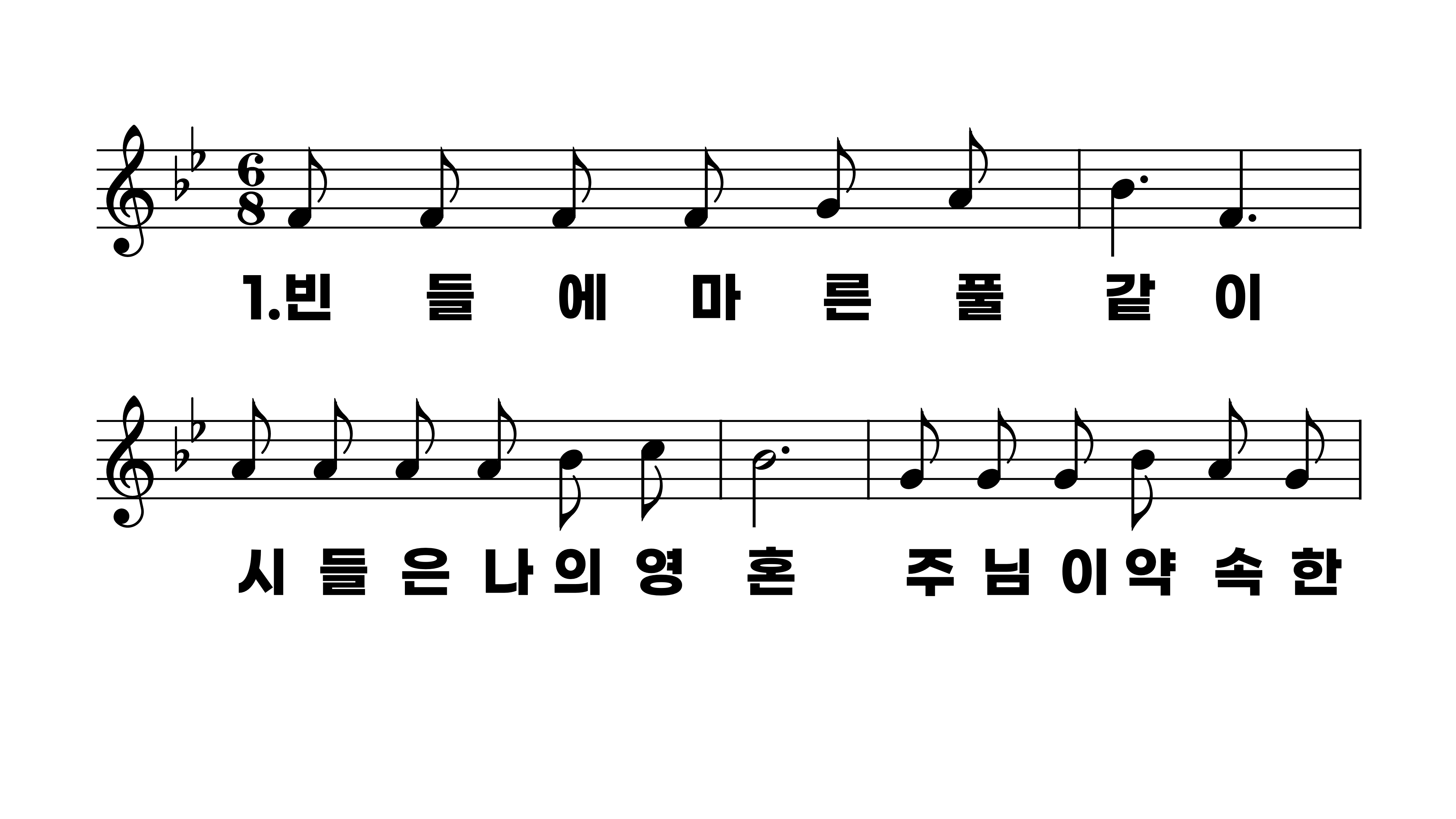 183장 빈 들에 마른 풀같이
1.빈들에마른
2.반가운빗소
3.철따라우로
4.참되신사랑
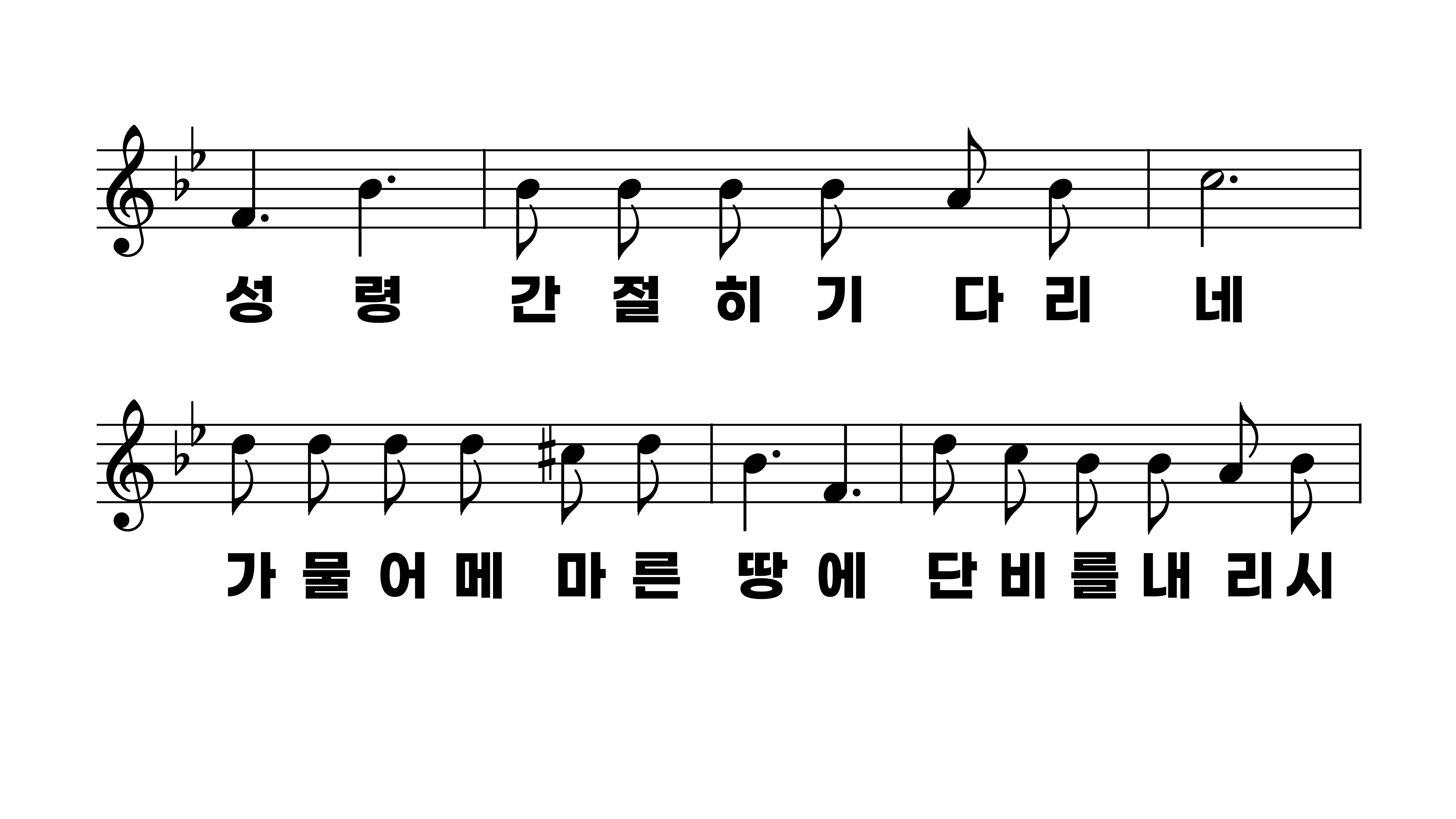 183장 빈 들에 마른 풀같이
1.빈들에마른
2.반가운빗소
3.철따라우로
4.참되신사랑
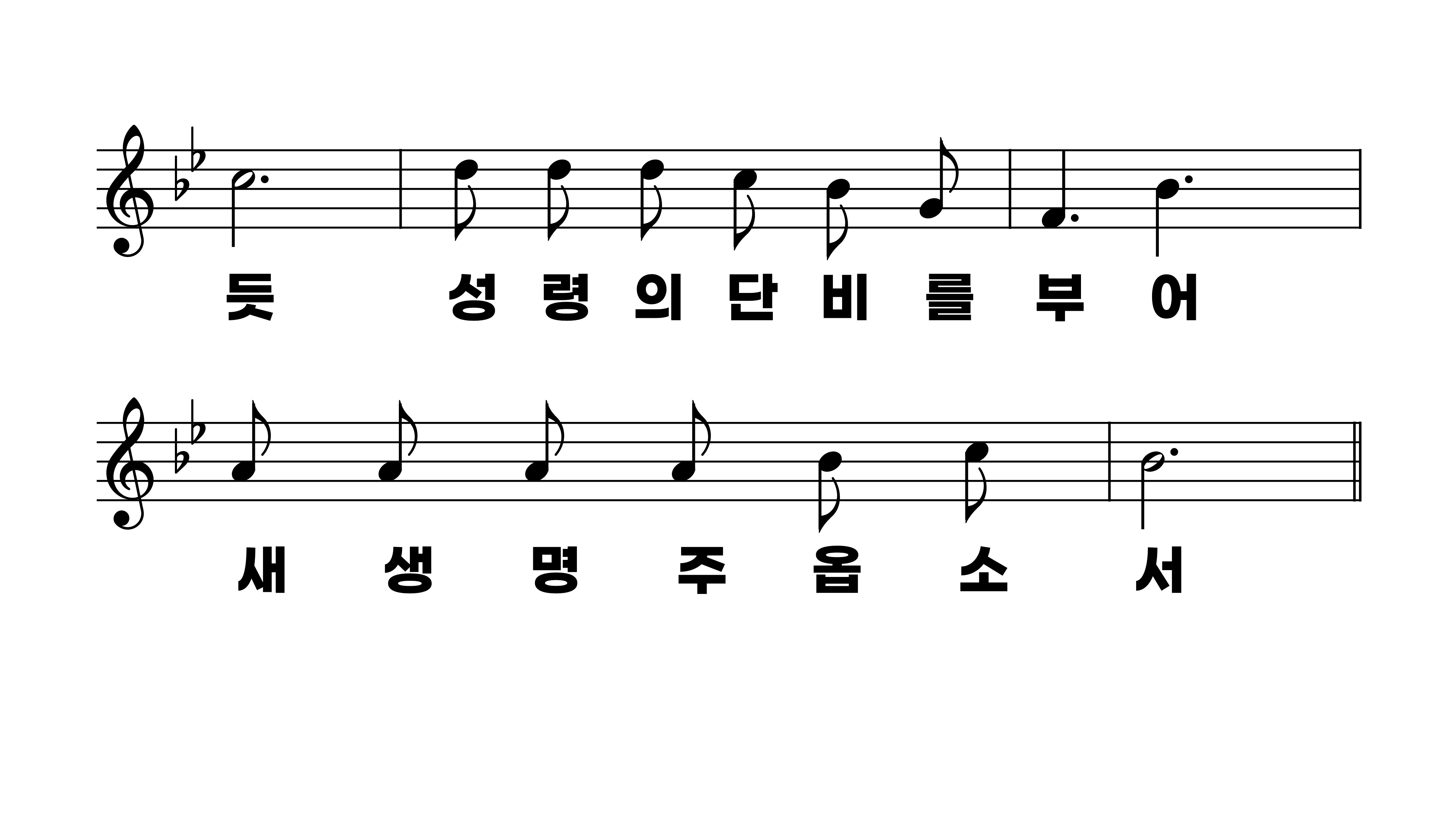 183장 빈 들에 마른 풀같이
1.빈들에마른
2.반가운빗소
3.철따라우로
4.참되신사랑
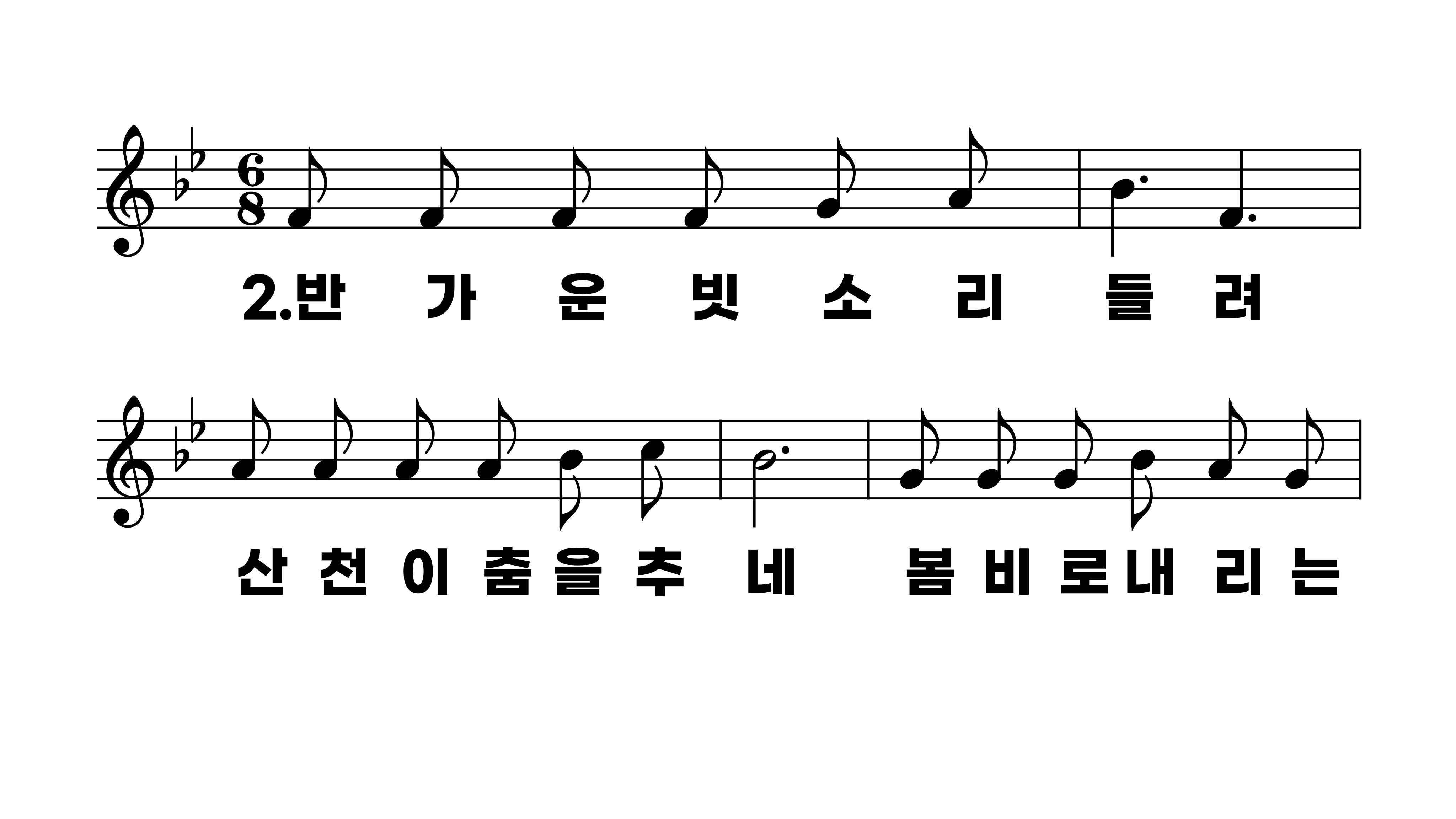 183장 빈 들에 마른 풀같이
1.빈들에마른
2.반가운빗소
3.철따라우로
4.참되신사랑
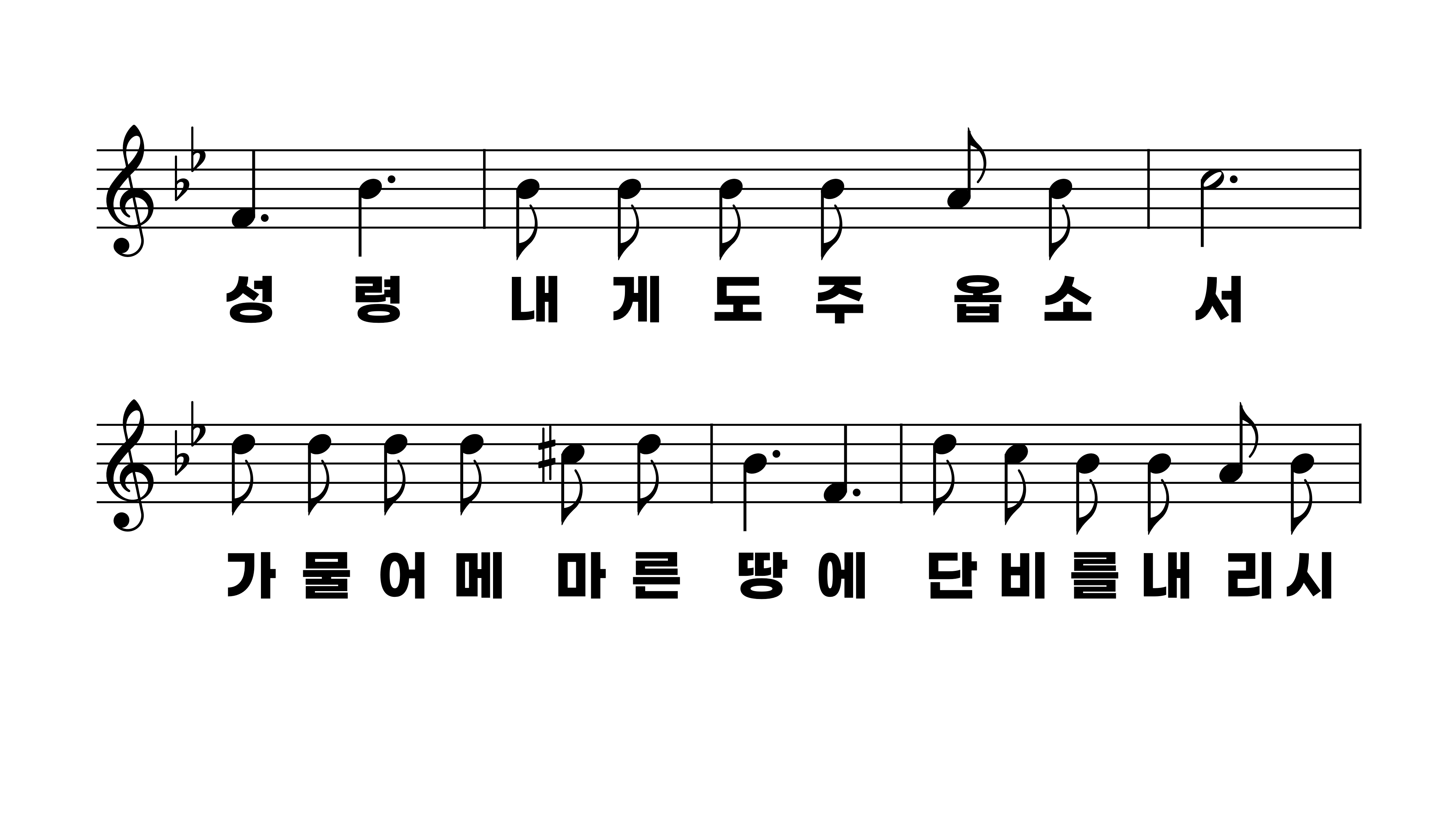 183장 빈 들에 마른 풀같이
1.빈들에마른
2.반가운빗소
3.철따라우로
4.참되신사랑
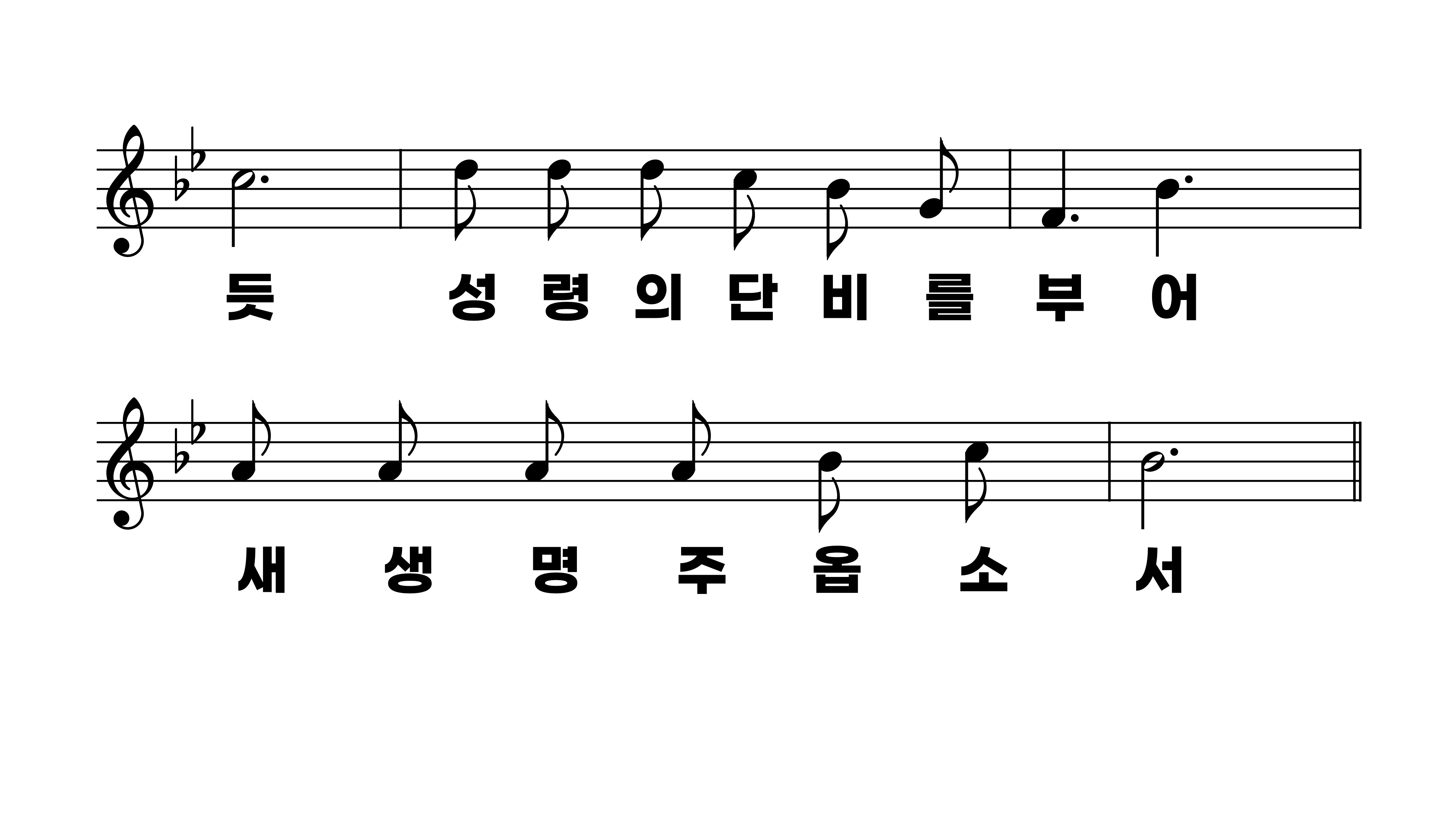 183장 빈 들에 마른 풀같이
1.빈들에마른
2.반가운빗소
3.철따라우로
4.참되신사랑
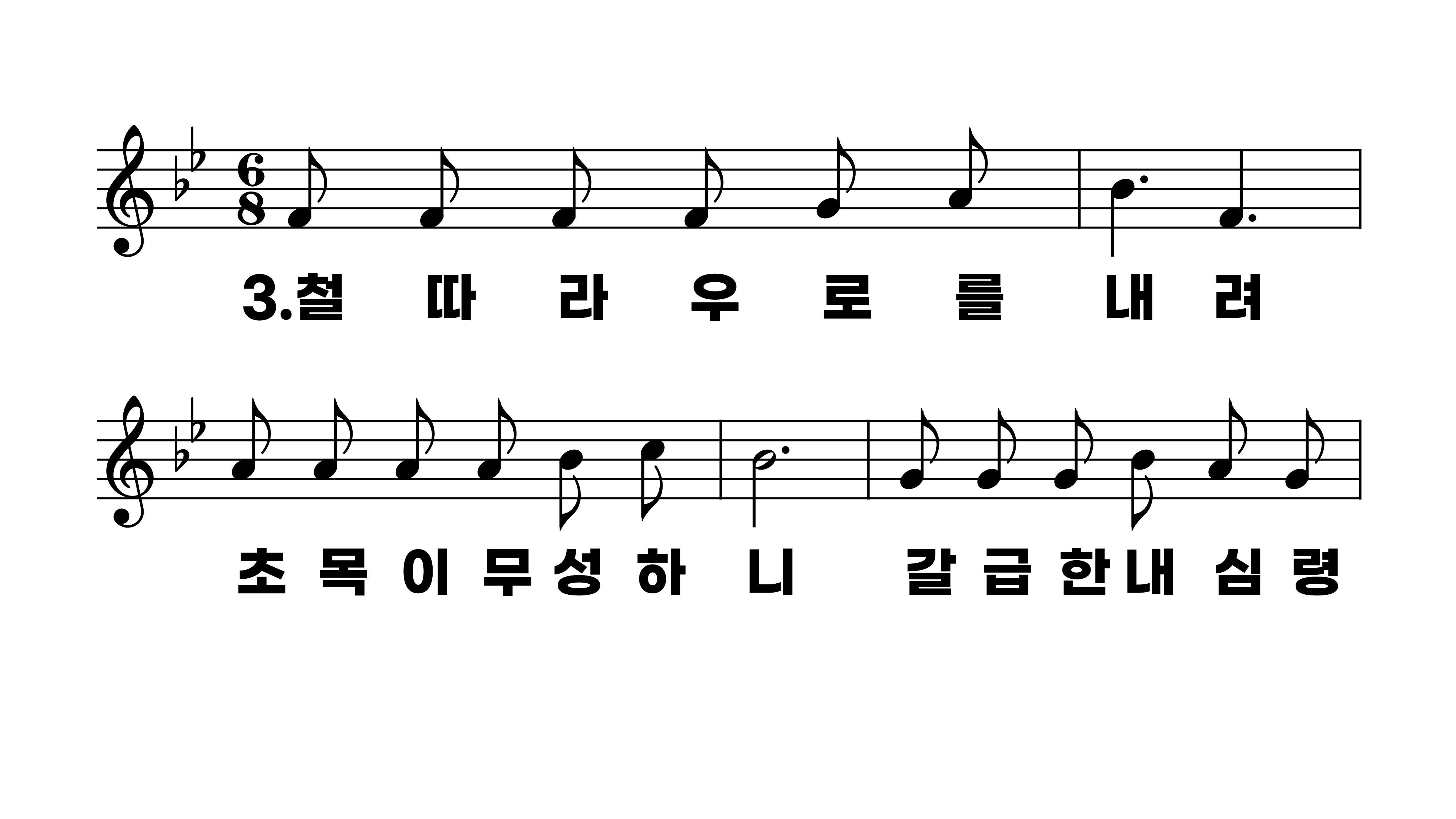 183장 빈 들에 마른 풀같이
1.빈들에마른
2.반가운빗소
3.철따라우로
4.참되신사랑
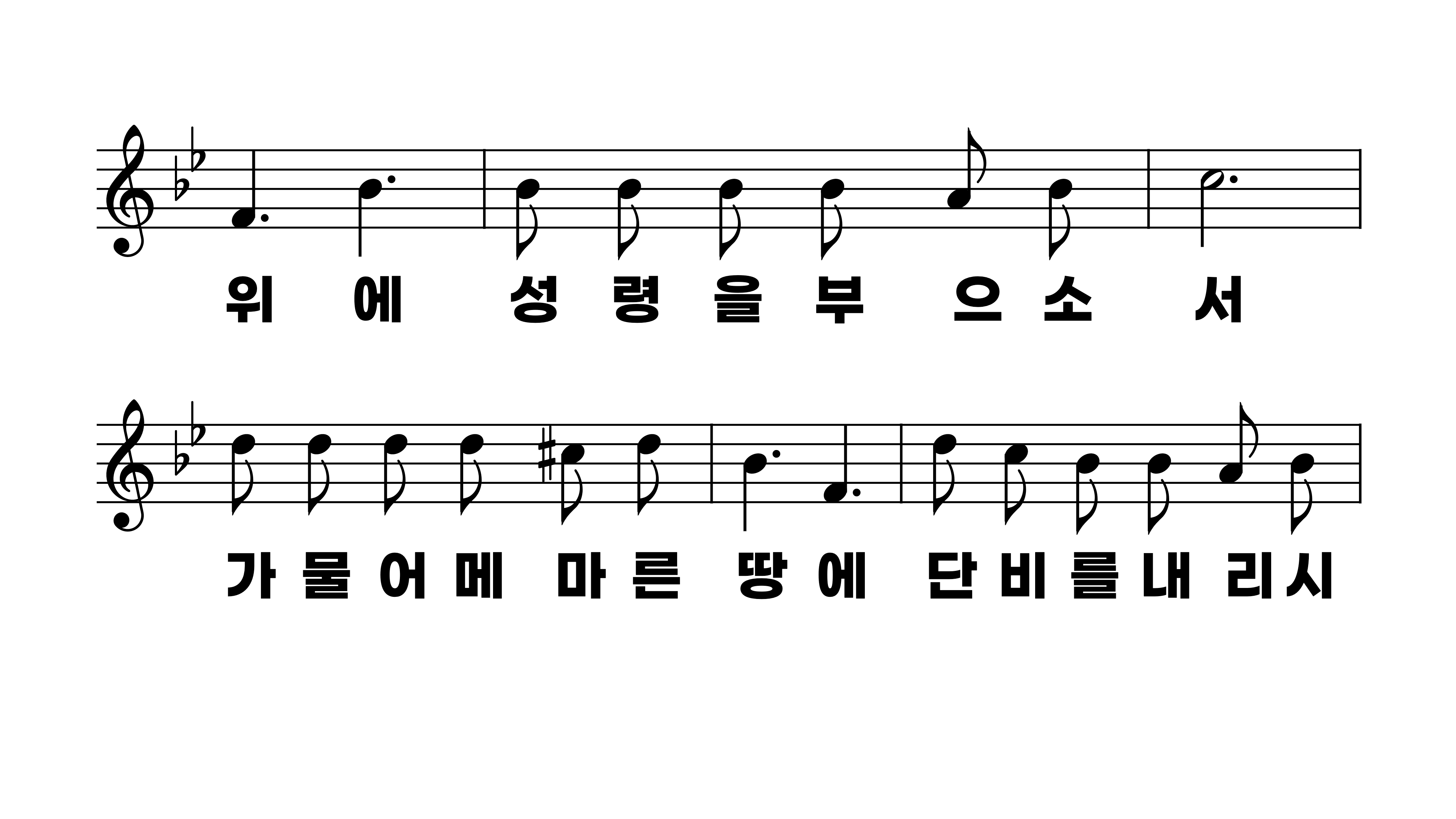 183장 빈 들에 마른 풀같이
1.빈들에마른
2.반가운빗소
3.철따라우로
4.참되신사랑
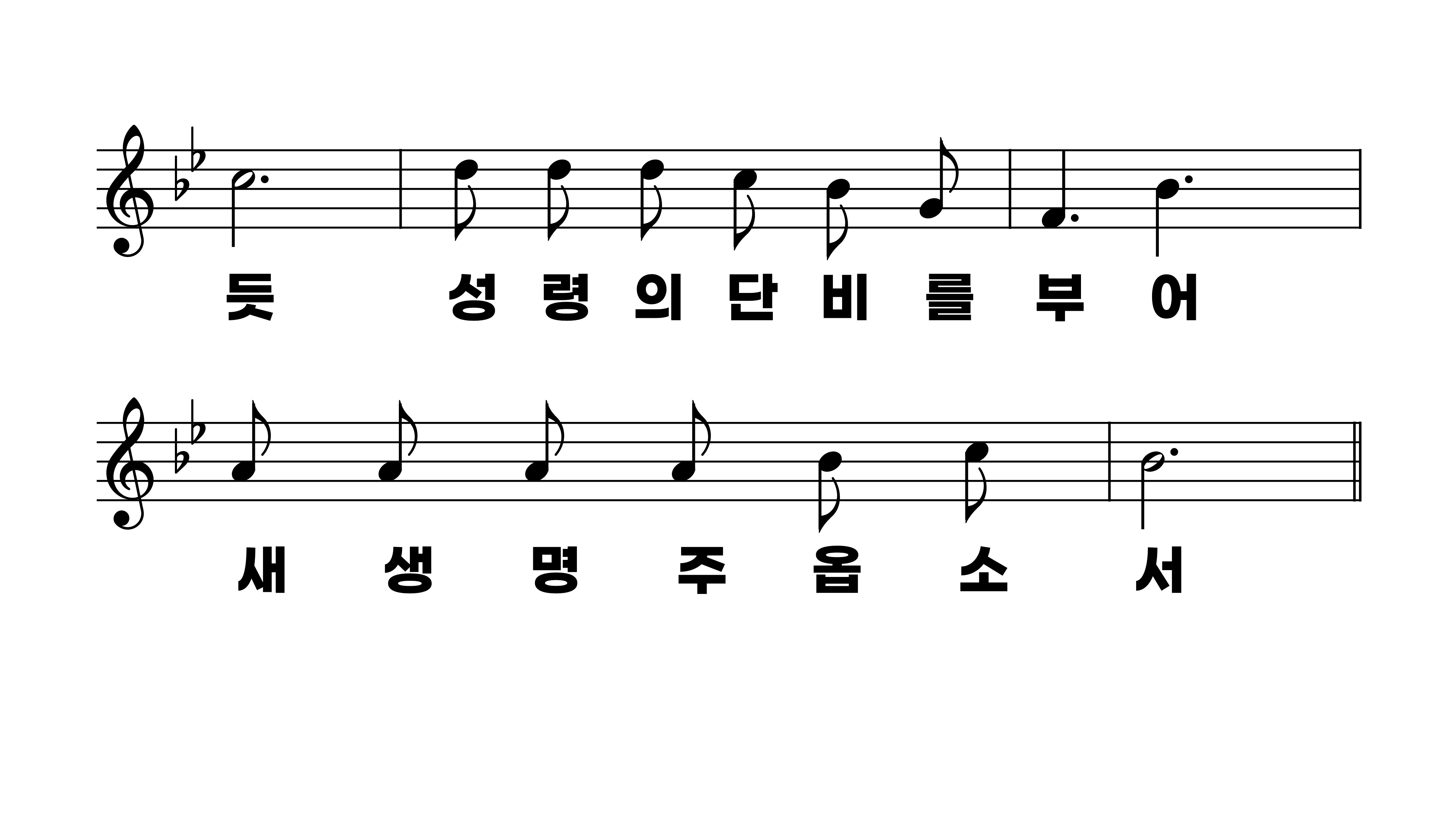 183장 빈 들에 마른 풀같이
1.빈들에마른
2.반가운빗소
3.철따라우로
4.참되신사랑
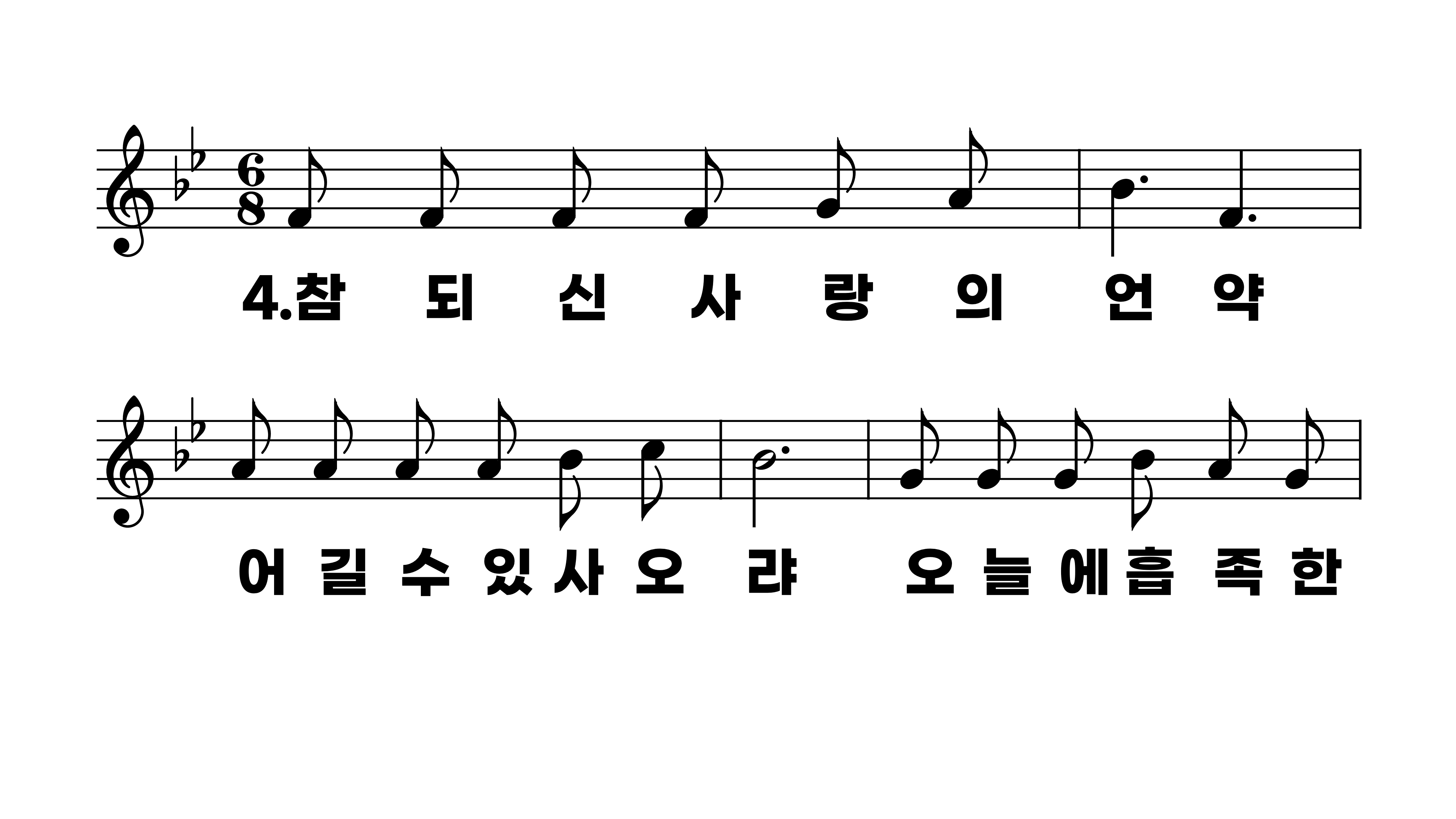 183장 빈 들에 마른 풀같이
1.빈들에마른
2.반가운빗소
3.철따라우로
4.참되신사랑
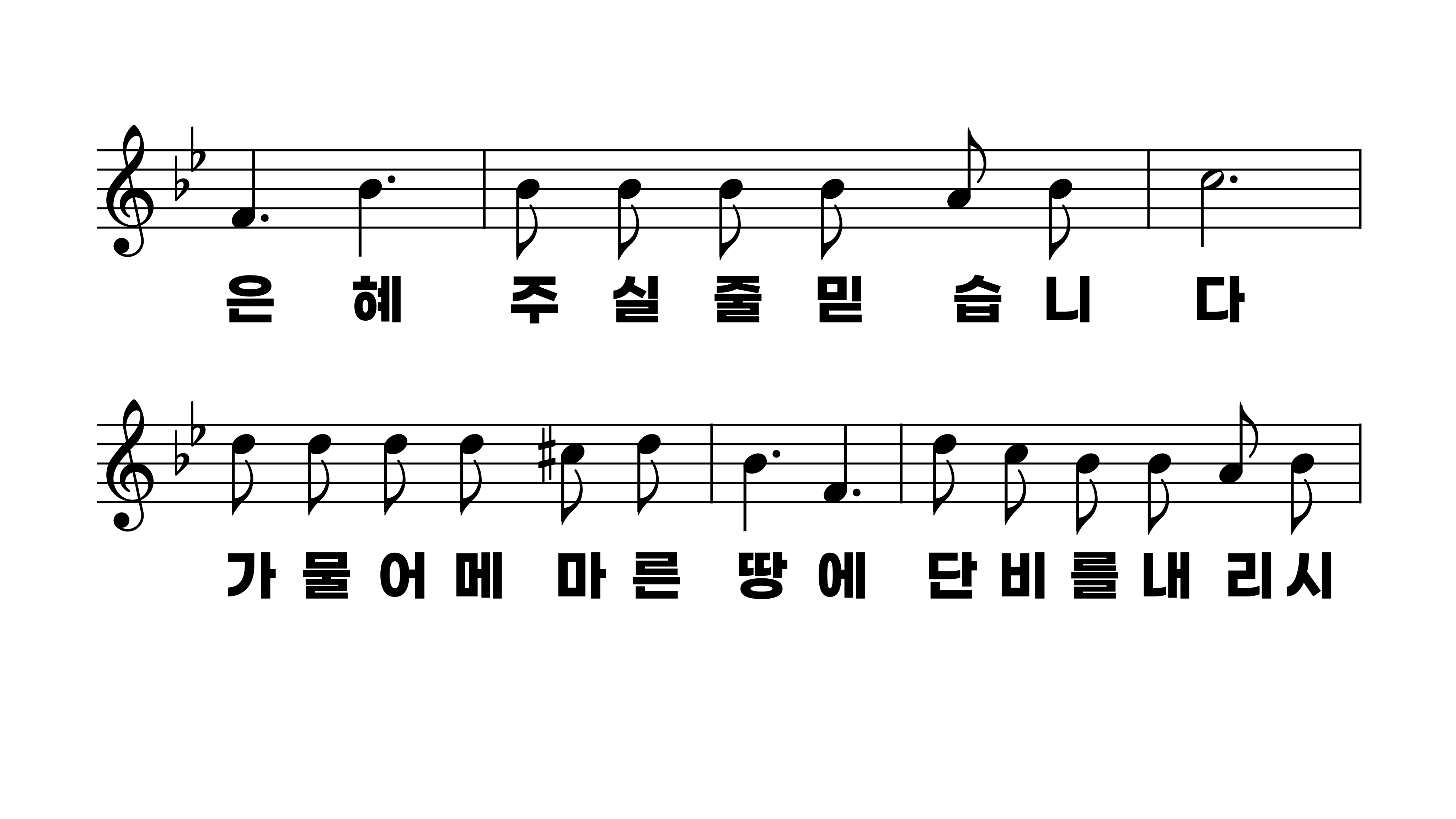 183장 빈 들에 마른 풀같이
1.빈들에마른
2.반가운빗소
3.철따라우로
4.참되신사랑
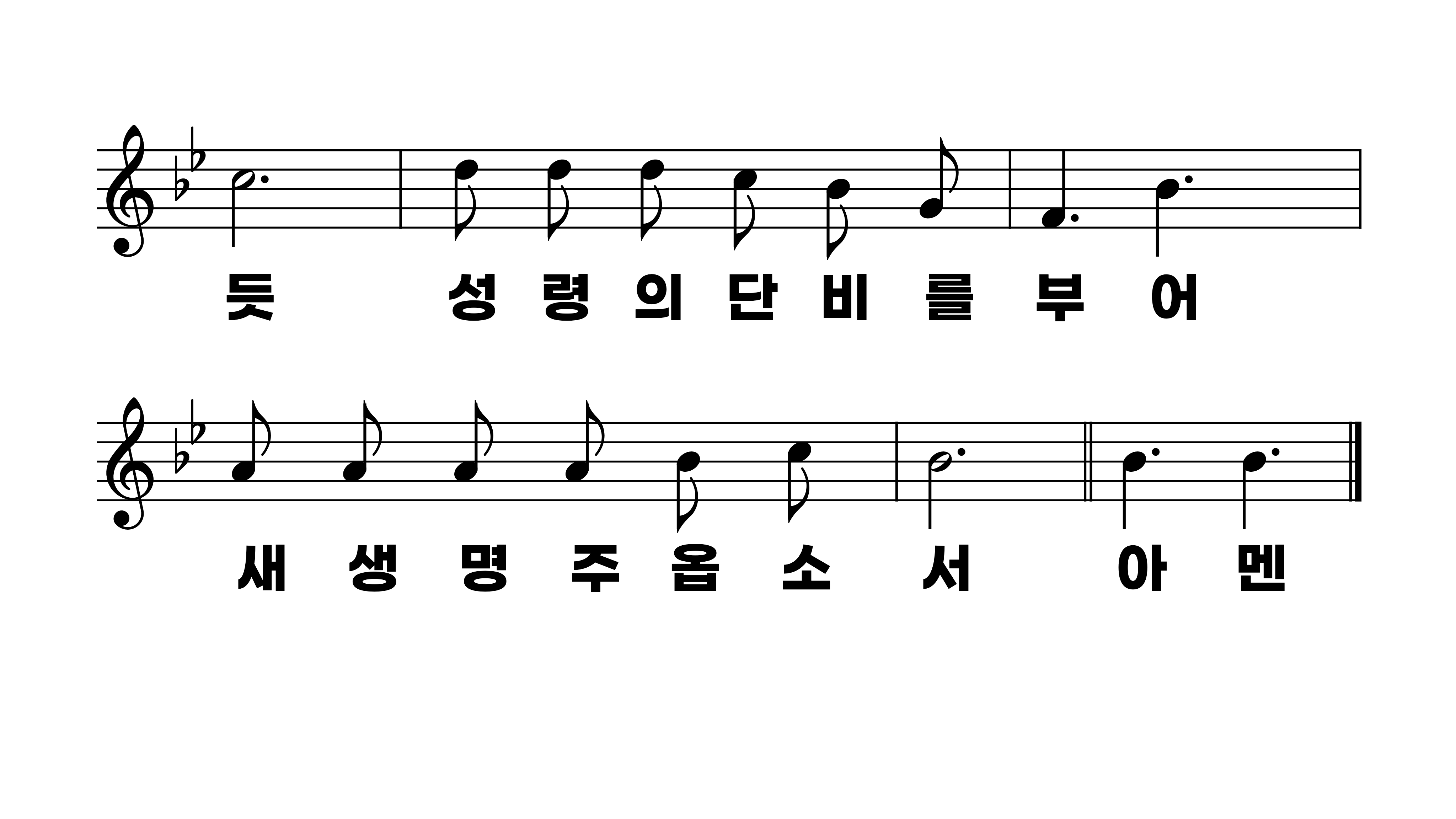 183장 빈 들에 마른 풀같이
1.빈들에마른
2.반가운빗소
3.철따라우로
4.참되신사랑